UNIT 2 EVERY DAY
2.4 AFTER SCHOOL
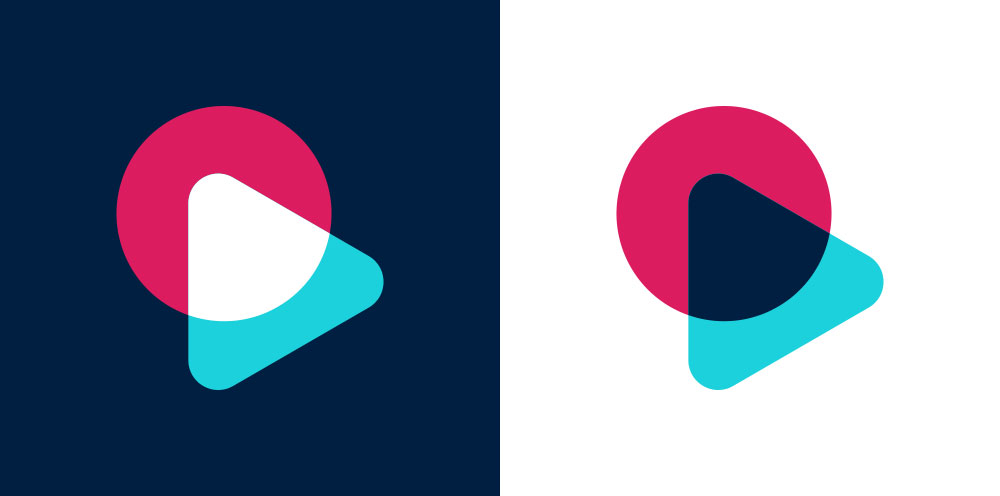 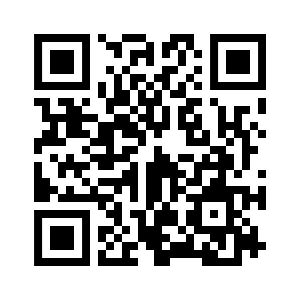 [Speaker Notes: https://hr.izzi.digital/#/repository/204]
UNIT 2 EVERY DAY
AFTER SCHOOL
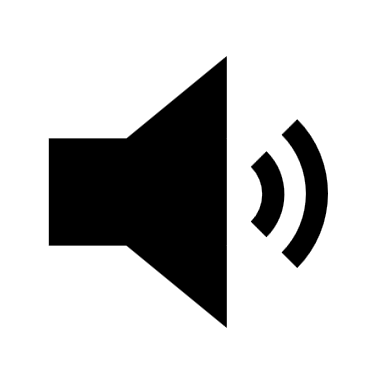 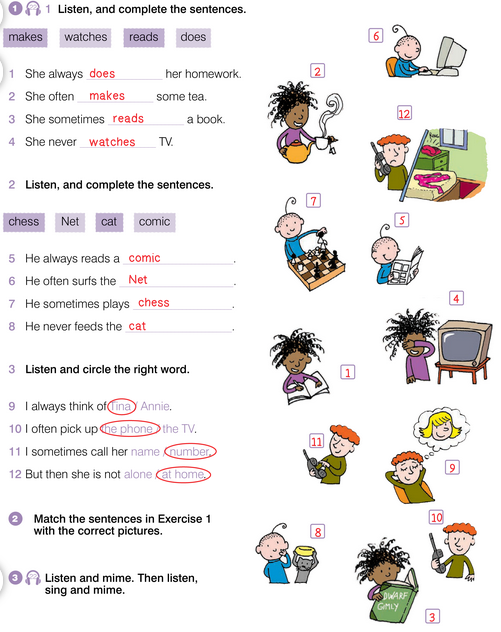 UNIT 2 EVERY DAY
AFTER SCHOOL
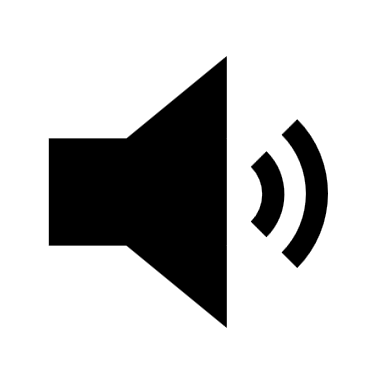 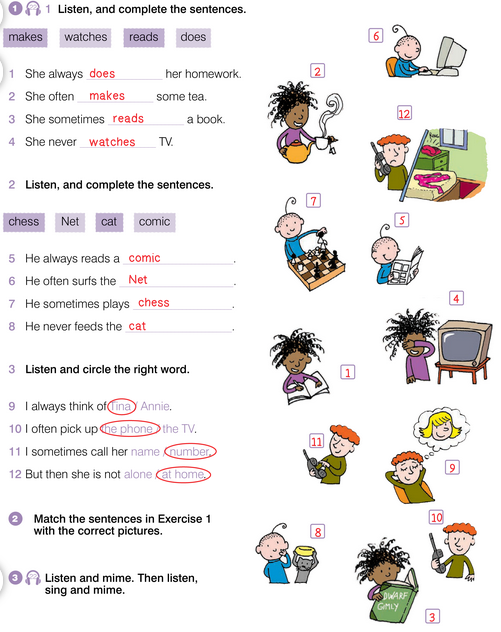 chess = šah
surf = surfati, pretraživati
Net = Internet
comic = strip
feed = hraniti
UNIT 2 EVERY DAY
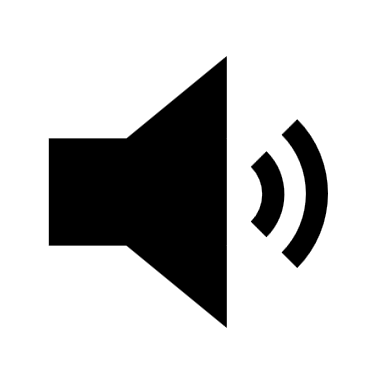 AFTER SCHOOL
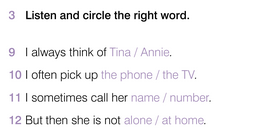 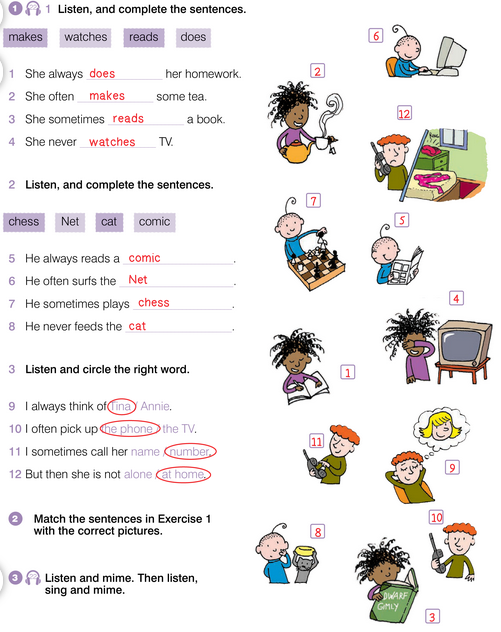 think of = razmišljati o
pick up = podići
call = nazvati
alone = sam
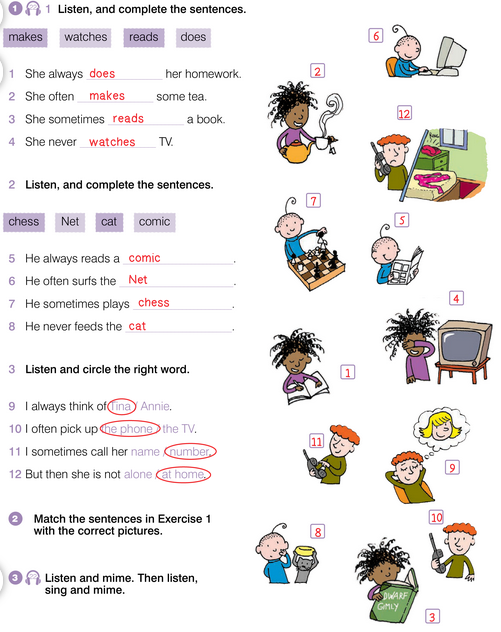 UNIT 2 EVERY DAY
AFTER SCHOOL
UNIT 2 EVERY DAY
AFTER SCHOOL
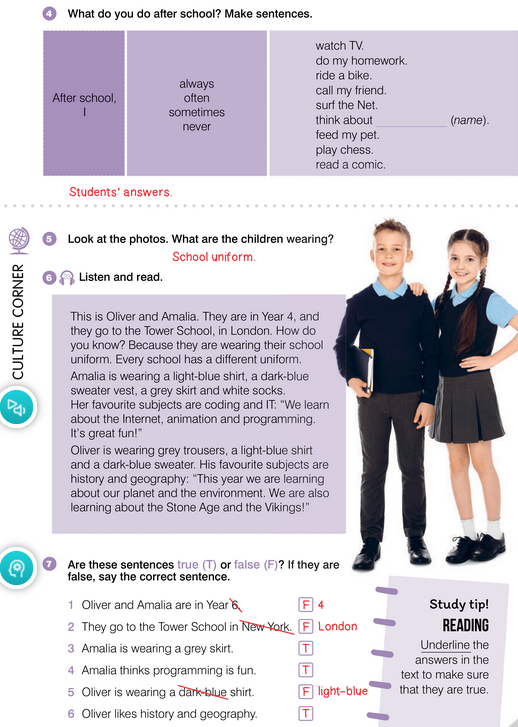 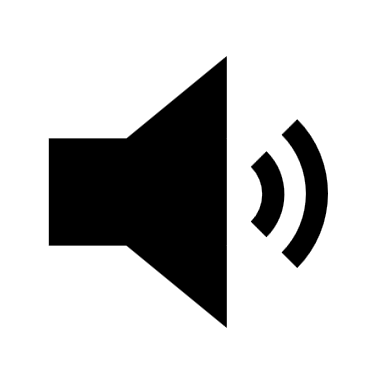 UNIT 2 EVERY DAY
AFTER SCHOOL
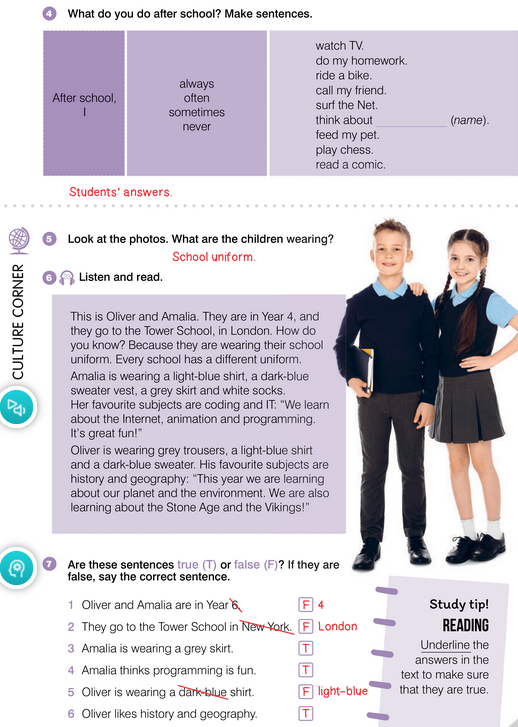 school uniform = školska uniforma
different = različit
light-blue = svijetloplavo
shirt = košulja
dark-blue = tamnoplavo
sweater vest = pleteni prsluk
grey = siv
skirt = suknja
socks = čarape
coding = kodiranje
animation = animacija
programming = programiranje
trousers = hlače
sweater = vesta
history = povijest
geography = zemljopis
the environment = okoliš
the Stone Age = Kameno doba
the Vikings = Vikinzi
UNIT 2 EVERY DAY
AFTER SCHOOL
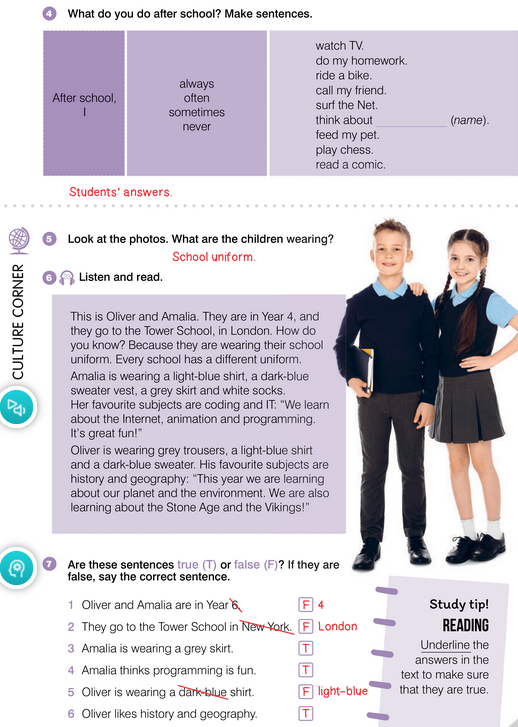 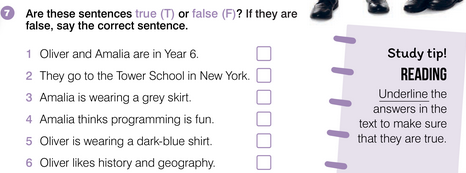 UNIT 2 EVERY DAY
AFTER SCHOOL
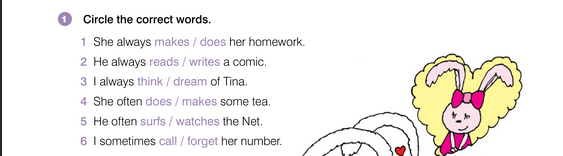 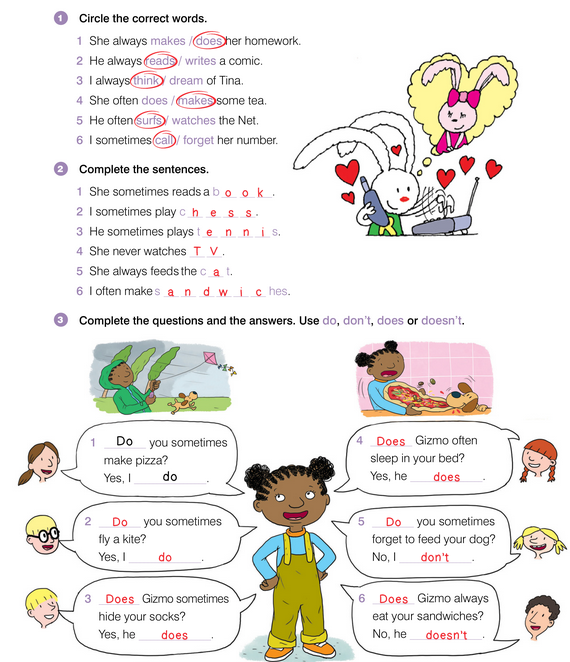 UNIT 2 EVERY DAY
AFTER SCHOOL
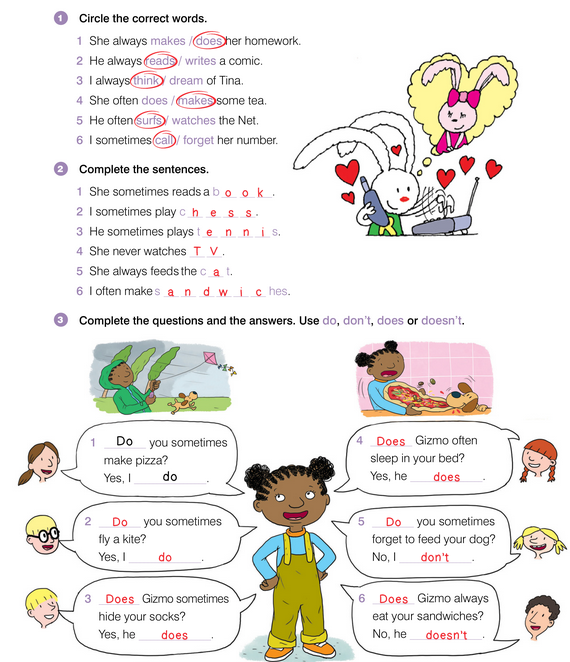 UNIT 2 EVERY DAY
AFTER SCHOOL
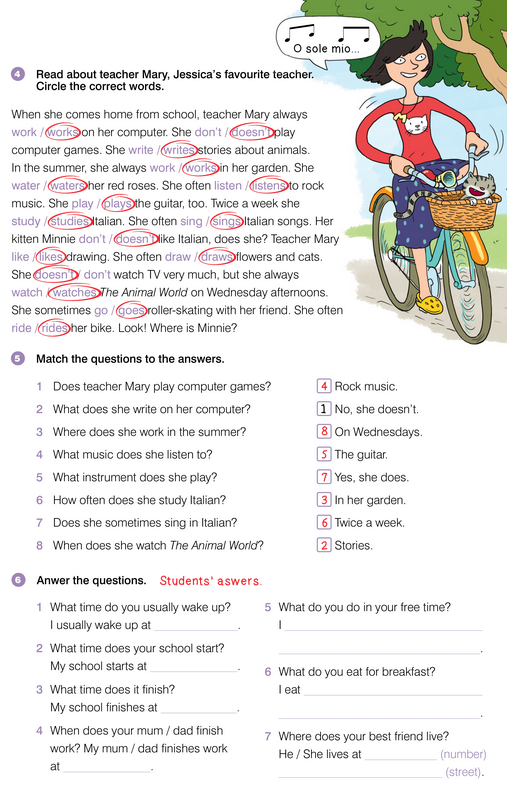 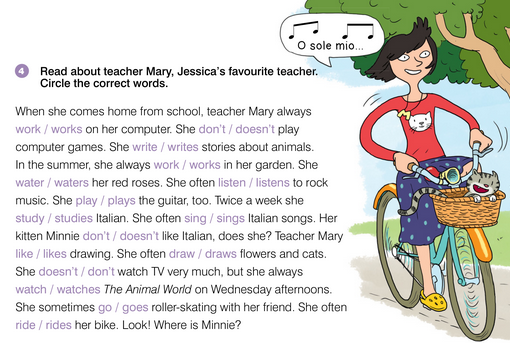 UNIT 2 EVERY DAY
AFTER SCHOOL
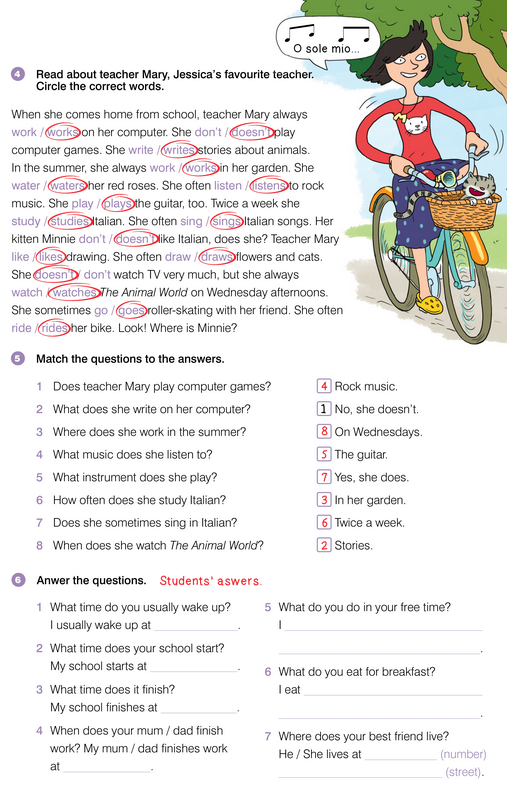 UNIT 2 EVERY DAY
AFTER SCHOOL
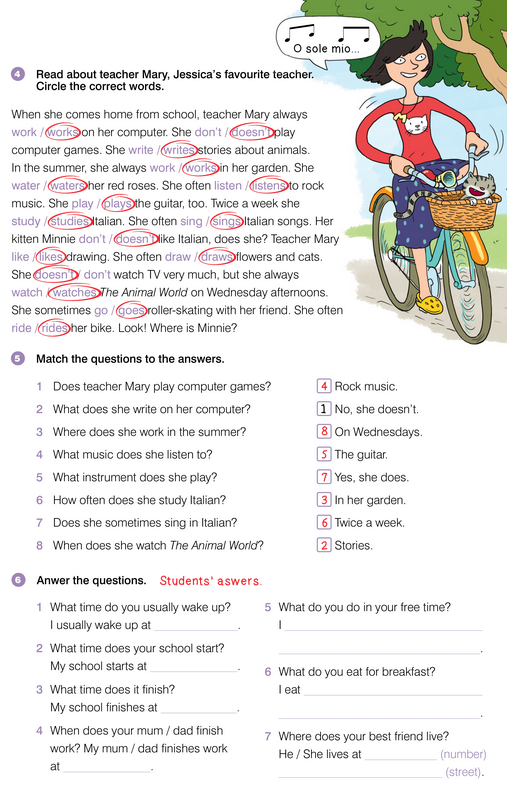